Знатоки белорусской культуры
Приспособление для изготовления ниток ручным способом.
Прялка
Продукт, к которому относились с особым почтением, он должен был обязательно быть на столе.
Хлеб
Какая обувь была самая распространённая в старину?
Лапти
На какие праздники гадали девушки?
Святки, Купалье
Когда, по народным преданиям, цветёт папоротник?
В ночь на Ивана Купалу (6-7 июня)
Кто главные герои белорусской народной сказки «Не силой, а умом»?
Мужик и медведь
Элемент мужского костюма, особенно известные образцы которого изготавливали  слуцкие мастера.
Слуцкие пояса
Назовите самый популярный в Беларуси овощ.
Картофель
«Осветительное устройство» в старину.
Лучина
Назовите народный праздник, когда прыгали через костёр.
Купалье
Один из главных славянских языческих богов, бол Солнца и плодородия.
Даждьбог
Назовите сказку, в которой петух выгнал козу из хатки зайчика.
«Каза-манюка»
Назовите наиболее распространённый в Беларусивид украшения одежды, постельного белья, полотенец.
Вышивка
Назовите 4 блюда белорусской кухни, которые готовят из тёртого картофеля.
Бабка, драники, колдуны, клецки
Как назывался предмет, которым ставили чугунок в печь?
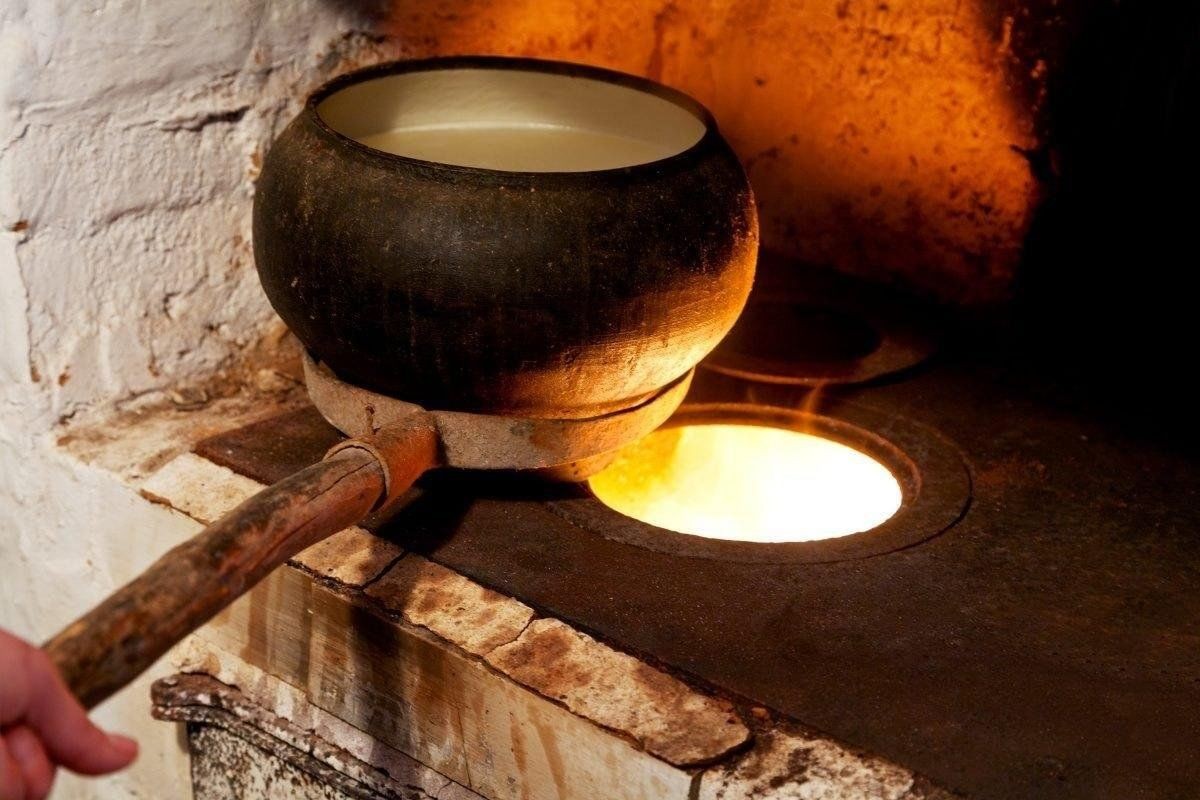 Ухват
Какой главный христианский праздник отмечают весной?
Пасха
О каком божестве напоминает название деревни Перуново в Лунинецком районе?
О властелине молний Перуне
Угадайте название сказки по картинке.
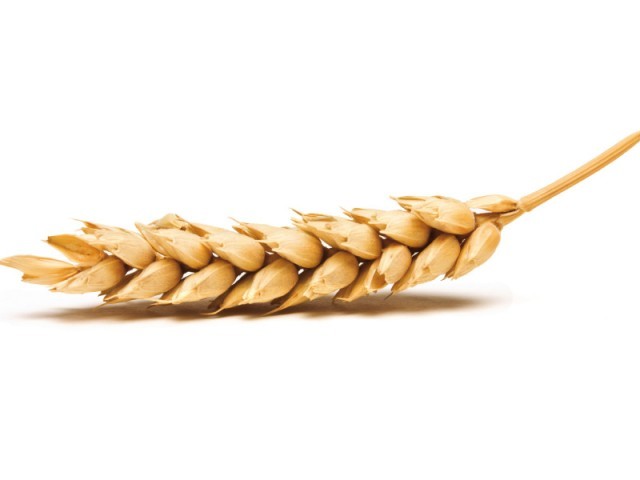 «Пшанічны каласок»
Вытинанка – что это такое?
Искусство вырезания узоров из бумаги
Блюдо, обычно из мяса с соусом, в которое макали блины, картошку, драники
Мачанка
Как называлось место в крестьянском доме, где висели иконы?
Красный угол
Чему посвящены славянские праздники зажинки и дожинки?
Началу и окончанию уборки зерновых культур.
Как называется белорусский дракон?
Цмок
Что объединяет этих сказочных персонажей: Вернидуб, Вернигора, Горыня, Микула Селянинович, Катигорошек?
Это великаны, осилки
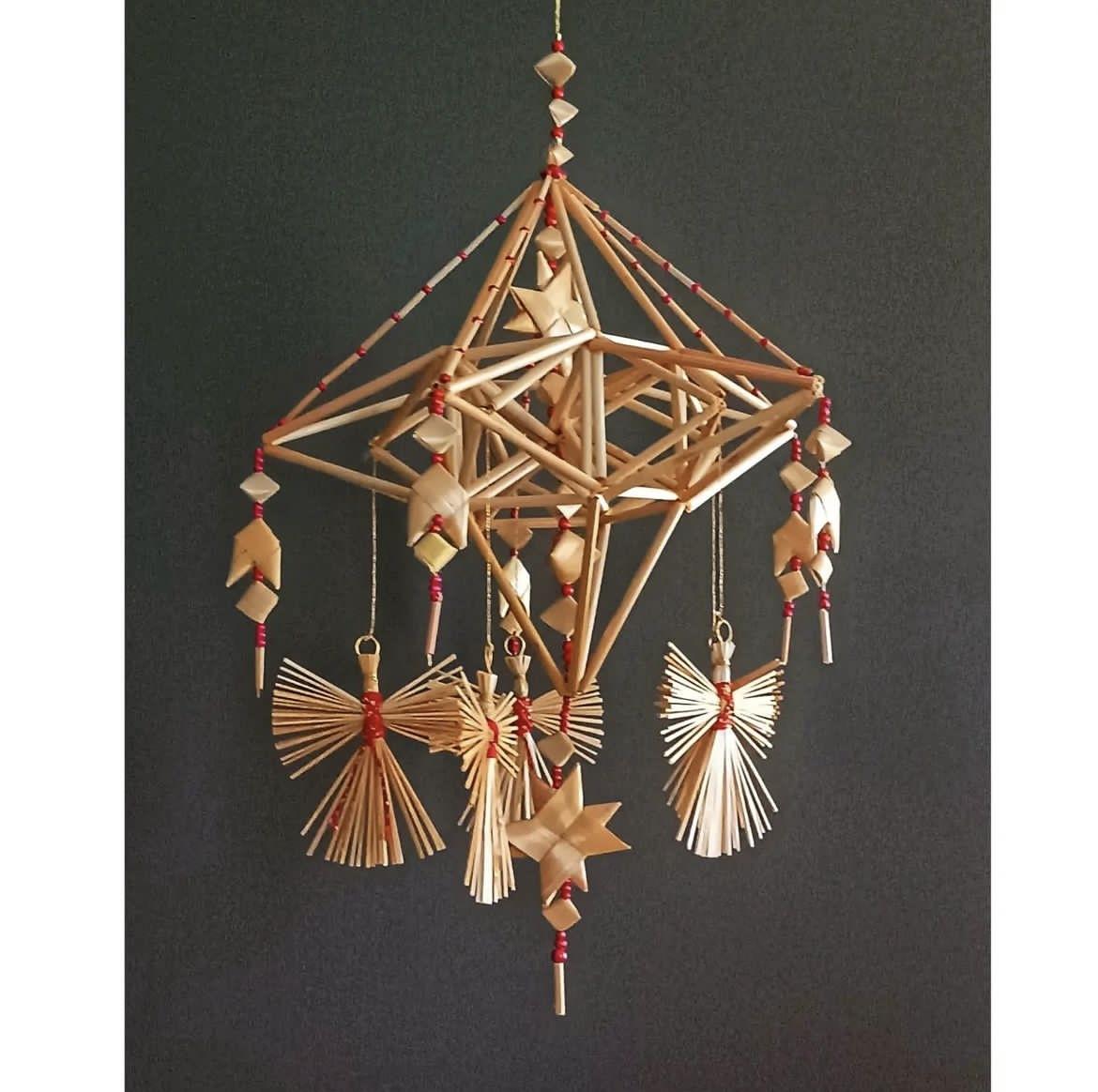 Как называется такое изделие из соломки?
Паук
Какие по вкусу специи редко используют в белорусской кухне?
Острые
Универсальный предмет мебели в славянской избе.
Скамья, лавка.
Какую крепость «брали» на Масленицу?
Снежную
Где, по мнению наших предков, жил домовой?
За печкой или около порога
Самый популярный герой народных легенд и преданий, комедийный персонаж белорусского фольклора. Бедняк, балагур и весельчак, не унывает, попадая в различные ситуации. Помогает простым людям. Мастер весёлых проделок.
Нестерка